1. Část seminární práce
Odevzdat do 9.3. 2014
1.1 Obce, části obcí, integrace/dezintegrace 

1.2 Městyse, města 

1.3 Příslušnost k okresům soudním, politickým, 1960 

1.4 Současné zařazení: POÚ, SO ORP, Okres, kraj, region soudržnosti
1. Část seminární práce – Administrativní uspořádání
Použití výsledků z předcházející sem. práce 

Shrnout vývoj sídelního systému z hlediska integrace a dezintegrace obcí 

Provést za vybraný SO ORP
1.1 Obce, části obcí, integrace, dezintegrace
Definice ???, na základě čeho je vymezené 

Zasazení svého SO ORP do okresní kontextu, jak se vzájemně liší jejich charakter z tohoto hlediska 

Legitimnost statutu města 

Městys ???
Město, městys
Soudní okres ???


Územní reformy ???


Volební obvody (volby do Senátu)
Příslušnost k okresům, územní reformy
Soudní okres 
Pozůstatek z doby Rakouska – Uherska 
Existence 1868 – 1949
Od 2002 opět částečný rozchod soudních obvodů a okresů
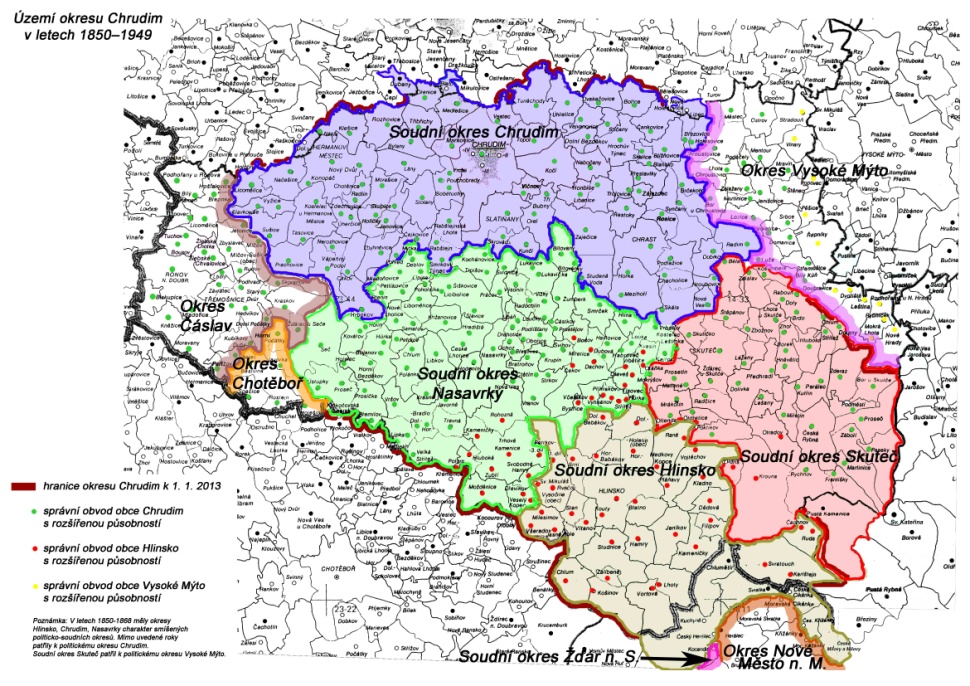 Soudní okres
Stručně shrnout poznatky, jak se vaše zkoumané územní historicky členilo
Územně správní reformy ??? 
Především staré okresy a kraje
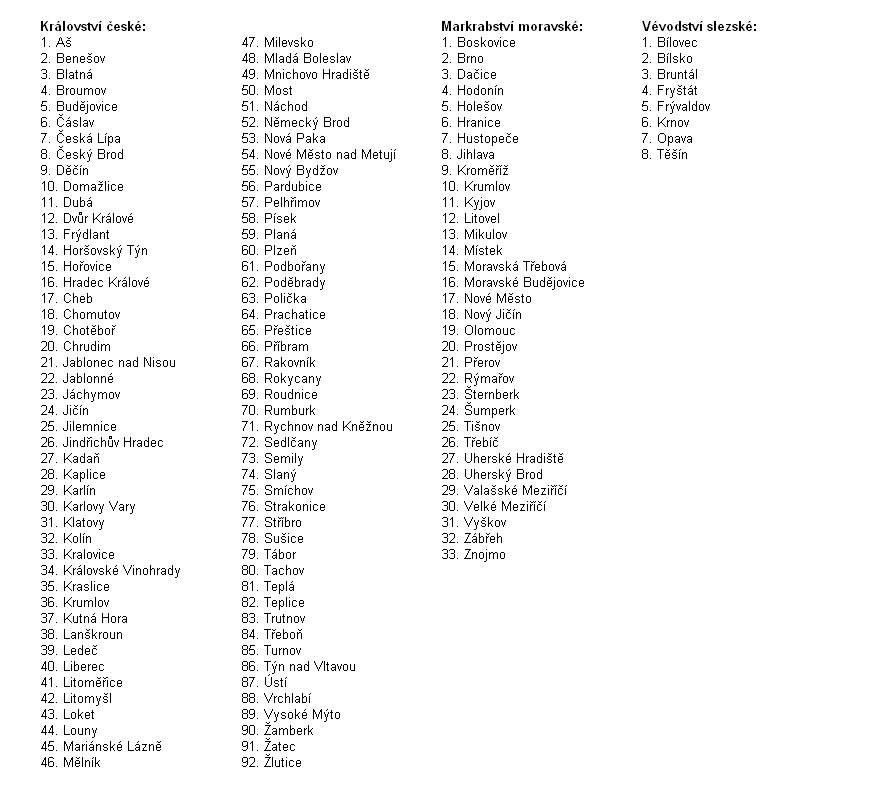 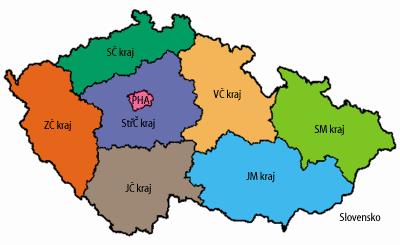 Územní reformy
Současné zařazení